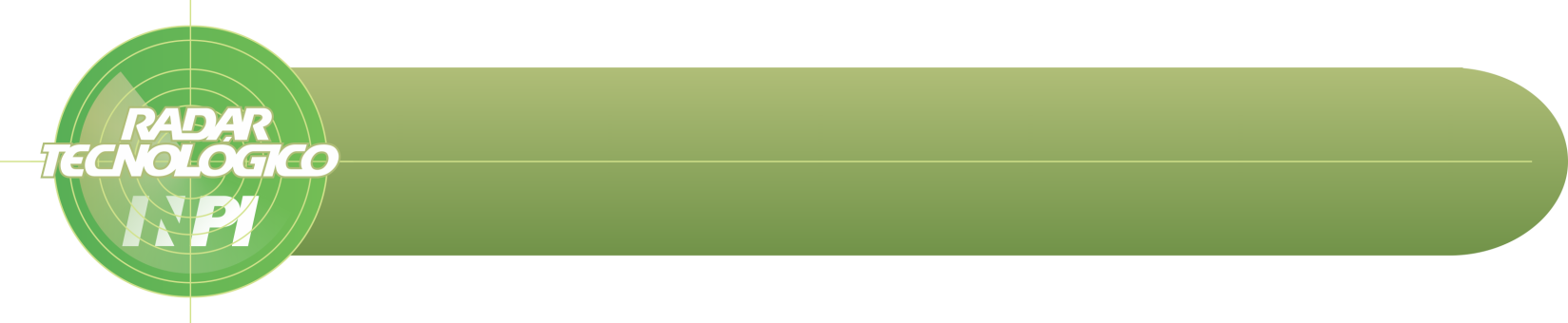 Nanocosmético
EMBALAGENS
(2002 – 2016)
Valor bruto da produção 
brasileira em bilhões de Reais*
Produção por material da embalagem*
Metal
Plástico
18,15%
Vidro
38,85%
2,53%
Papel, papelão,
cartolina
4,44%
57,7
47,2
68
71,5
42,8
Têxteis
1,95%
34,09%
2010
2012
2017**
2014
2016**
Madeira
Principais indústrias usuárias no Brasil*
Depósitos no mundo
Mundo
> 490.000
Alimentos
Bebidas
Fumo
Brasil
Vestuário e acessórios
G
Fármacos
11.876
Depósitos no Brasil
3.566
MU
MU
BR 
5.824
US
2.500
PI
Principais países de origem dos pedidos BR
Natureza do pedido
8.310
PI
EP 
813
DE
575
GB 
514
*Fonte: IBGE (**Dados estimados)
Fonte: Para depósitos no Brasil, MU e PI, dados extraídos da base do INPI. 
Os dados mundiais foram extraídos da base Patentscope (WIPO).
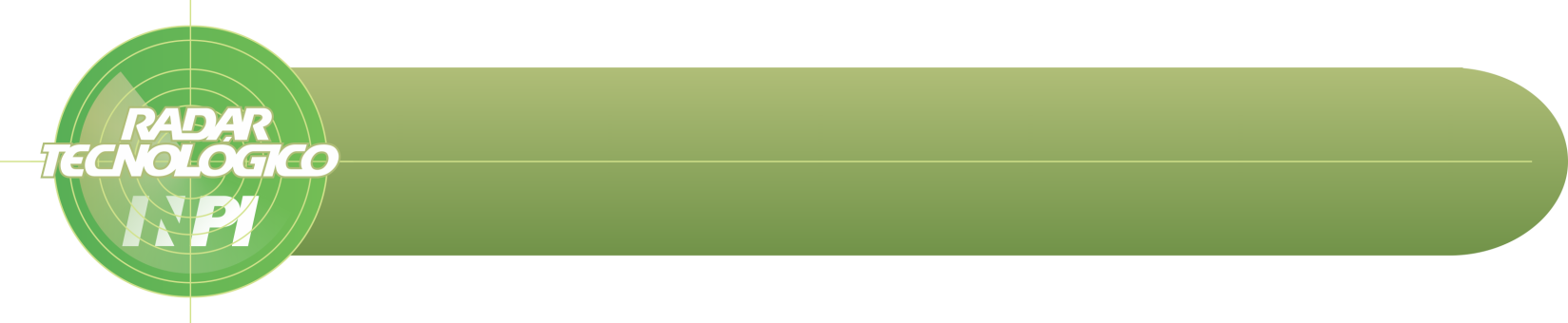 Nanocosmético
EMBALAGENS
(2002 – 2016)
Categorização por área tecnológica
Embalagens rígidas ou semirrígidas
Embalagens especiais
Pacotes e artigos presos juntos
Fechamentos de embalagens
Embalagens flexíveis
Containers de grande porte
507
4030
1122
3630
2813
1864
As três áreas tecnológicas com maior quantidade de pedidos de patente depositados no INPI - Brasil
Embalagens rígidas ou semirrígidas
Fechamentos de embalagens
Fechamentos para encher e ou esvaziar;  dispositivos para impedir reencher
Recipientes feitos em única peça (exs: garrafas , potes, latas, barris, cestas, ampolas, caixas)
1079
XXX
911
1110
Recipientes de seção transversal poligonal
(caixas, bandejas em papel)
784
Tampas de garrafas ou vedações de engate ou protetoras
1075
XXX
XXX
XXX
XXX
Embalagens ou pacotes de tipos, formas ou materiais com problemas especiais de transporte, armazenamento ou distribuição
Recipientes adaptados para artigos ou materiais especiais (exs: embalagens para ovos, frutas, líquidos, CDs, fios, cigarros, baterias, vestuário, venenos, etc)
1704
XXX
Recipientes ou pacotes para conteúdos com problemas especiais de transporte ou armazenamento (exs: com isolamento térmico, absorção de choque, etc)